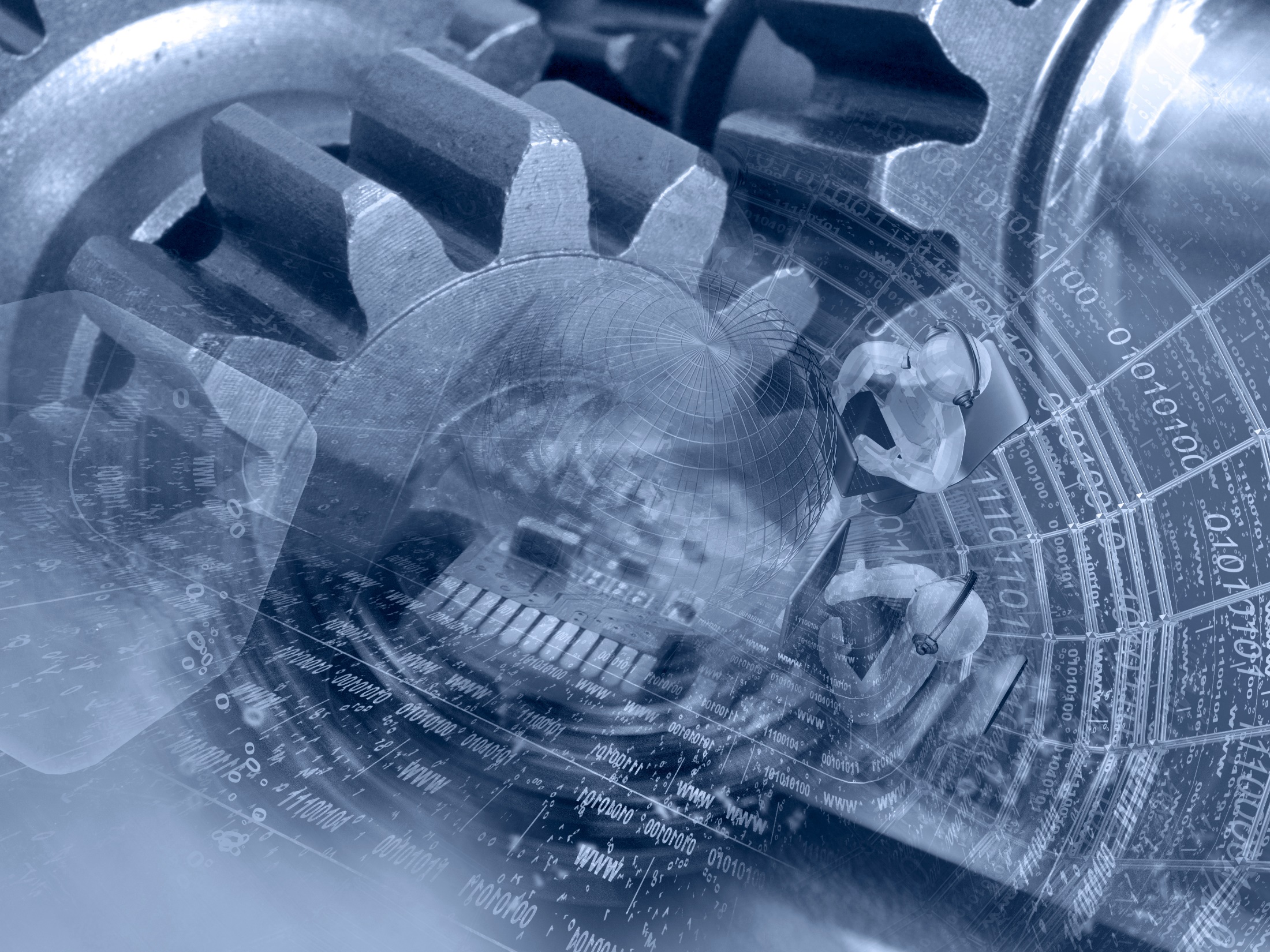 일본의 산업
하시마 섬
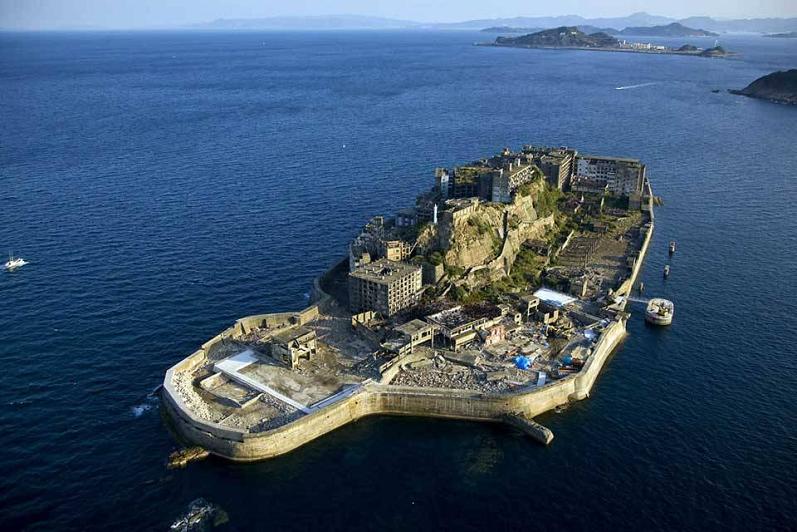 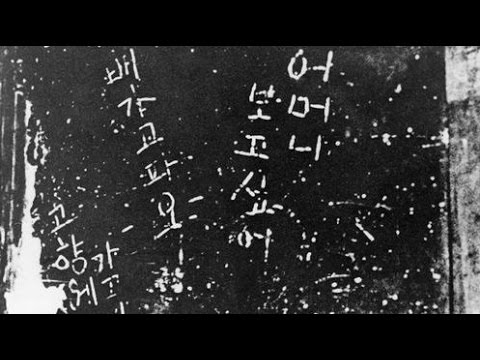 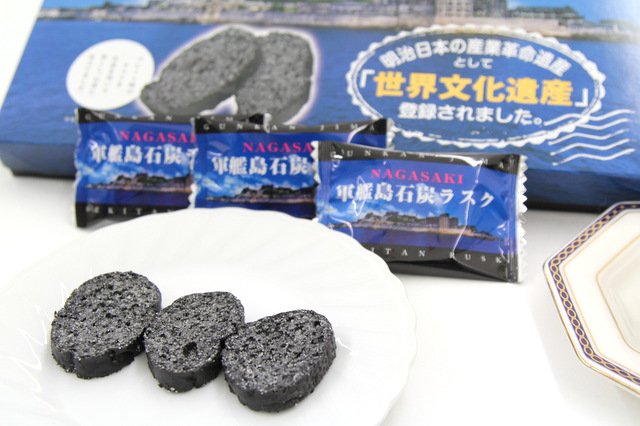 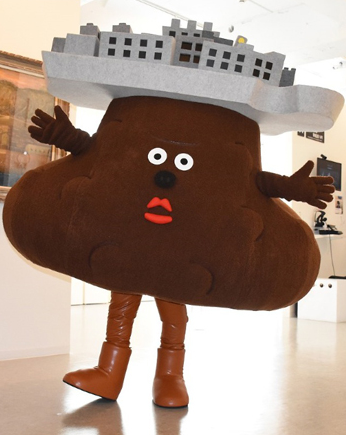